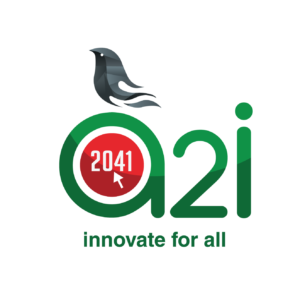 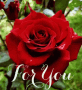 স্বাগতম
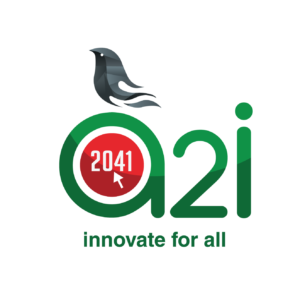 পরিচিতি
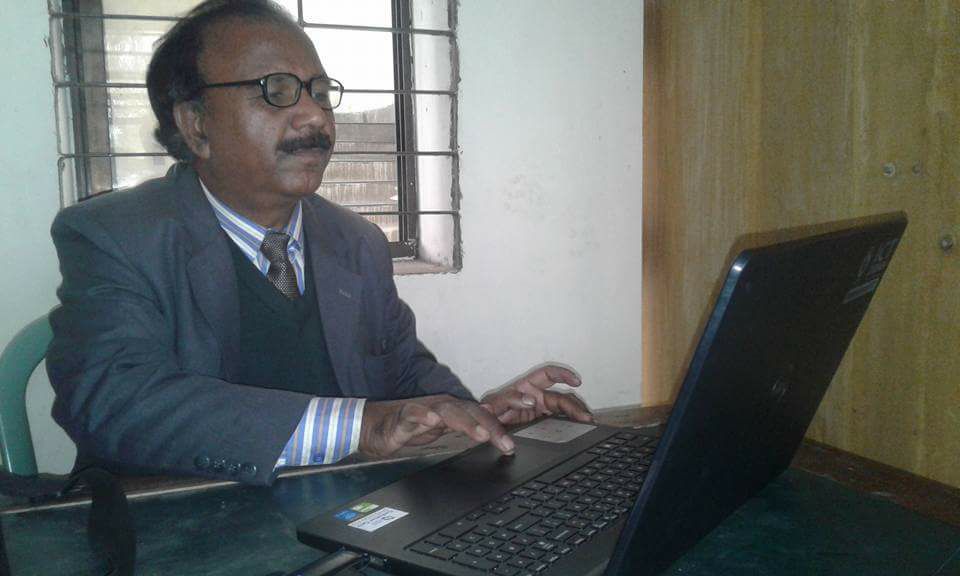 মোহাম্মদ মজিবুর রহমান 
	প্রভাষক,ব্যবস্থাপনা
সরকারি আদর্শ মহাবিদ্যালয়,ঝিনাইগাতি,শেরপুর
	Email: moziburrahman600@gmail.com
Cell:01712858349
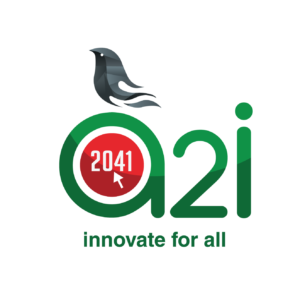 পাঠ পরিচিতি
শ্রেণিঃ  	         একাদশ 
মোট ছাত্র/ছাত্রীঃ   ৩৪ জন 
বিষয়ঃ 	             ব্যবসায় সংগঠন ও ব্যবস্থাপনা
আজকের পাঠঃ   রাস্ট্রীয় ব্যবসায়
অধ্যায়ঃ 	            ৭ম
সময়ঃ               ৫০ মিনিট
চল একটি ভিডিও দেখিhttps://www.youtube.com/watch?v=2CZ8fejXB7Y
আজকের পাঠরাস্ট্রীয় ব্যবসায়
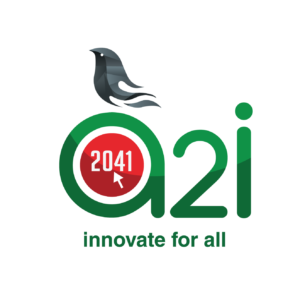 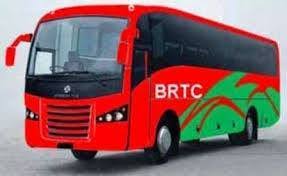 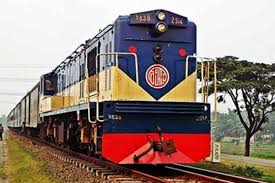 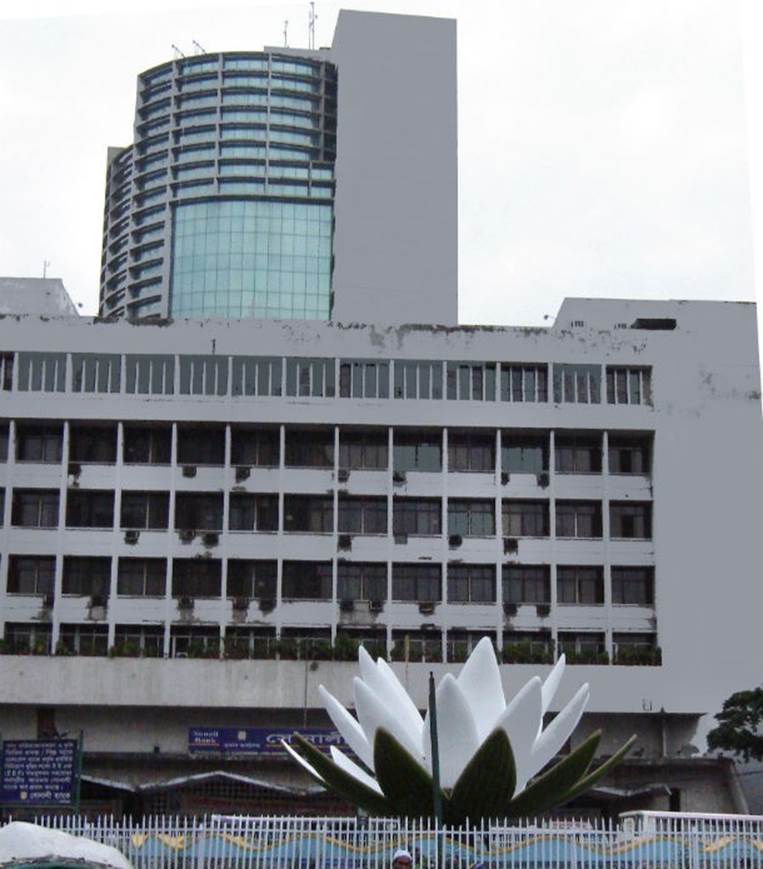 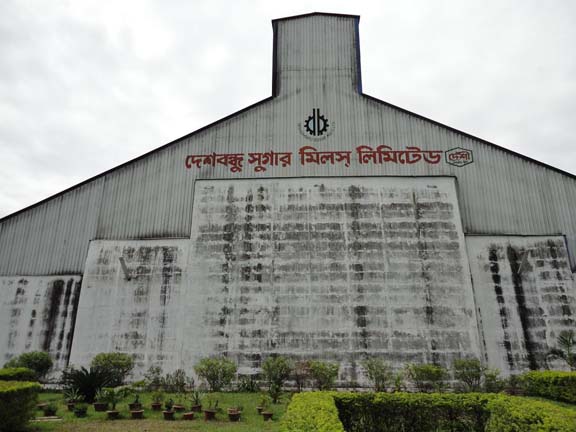 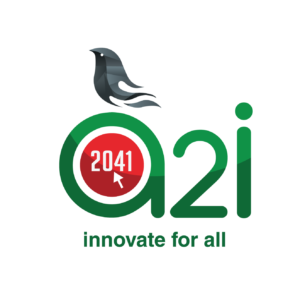 শিখনফলএই পাঠ শেষে শিক্ষাথীরা-
১.রাস্ট্রীয় ব্যবসায় সম্পর্কে ধারনা নিতে পারবে
২. রাস্ট্রীয় ব্যবসার বিষয়বস্তু বর্ণনা করতে পারবে
৩. রাস্ট্রীয় ব্যবসার সুফল কুফল বিশ্লেষণ করতে পারবে
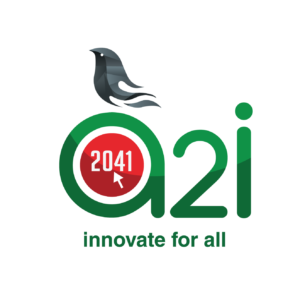 রাষ্ট্রীয় ব্যবসায়
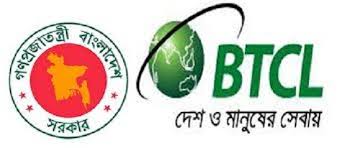 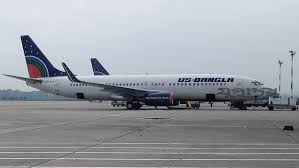 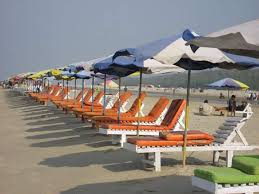 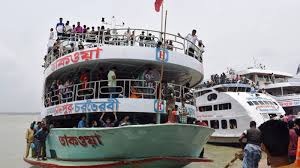 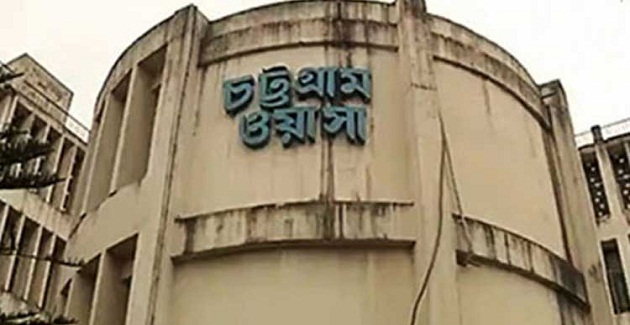 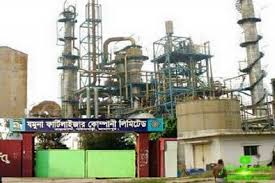 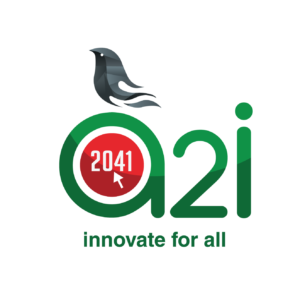 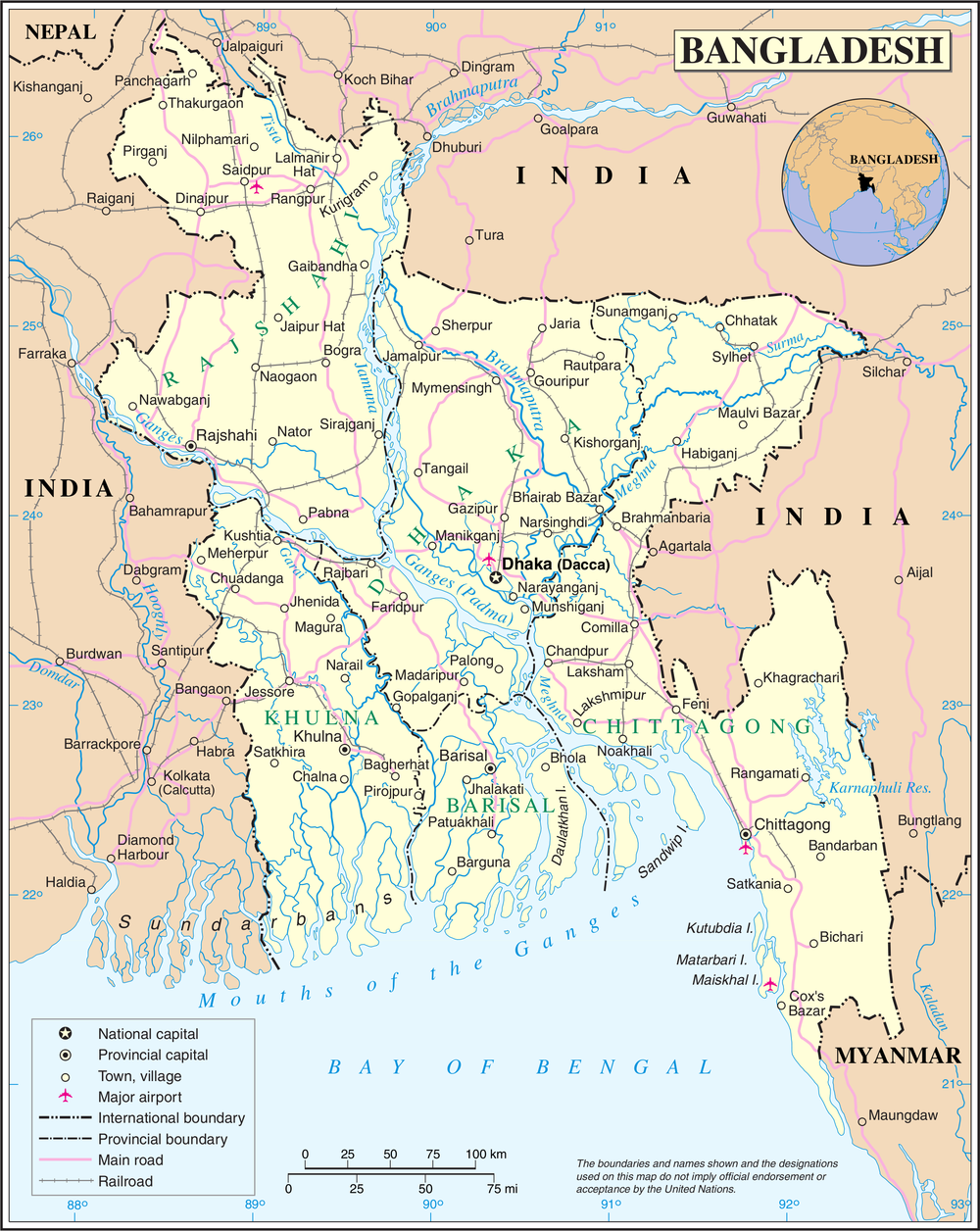 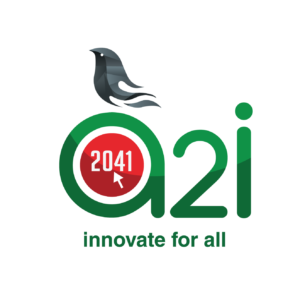 একক কাজ
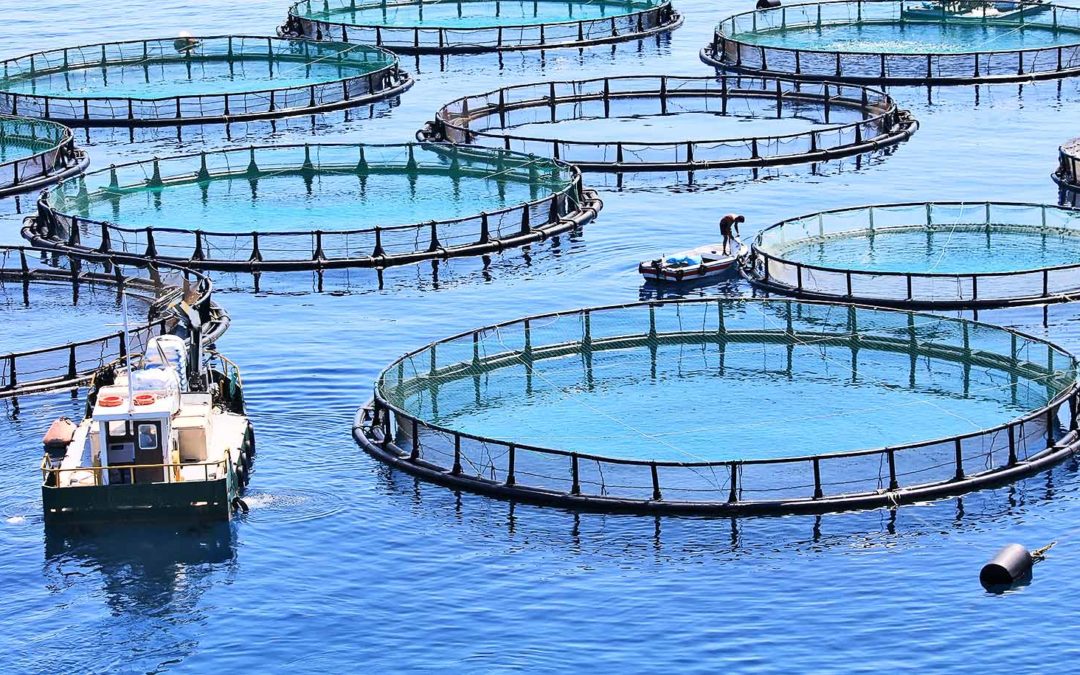 প্রদর্শিত ছবিগুলো থেকে রাষ্ট্রীয় ব্যবসার  ছবি খুজে বের কর এবং এর  সুফল বর্ণনা কর
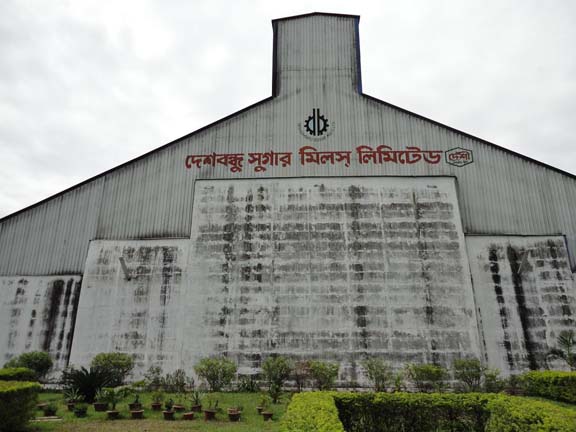 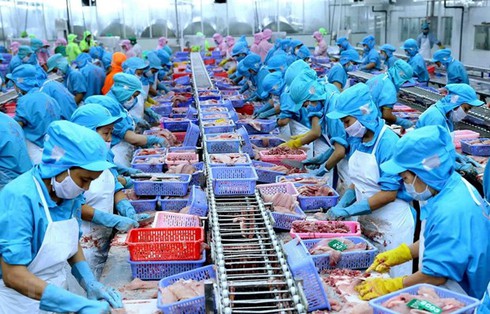 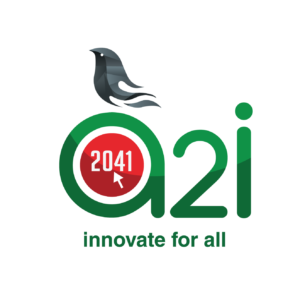 দলীয় কাজ
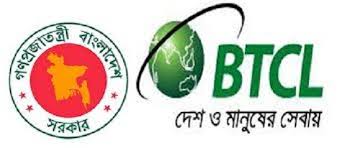 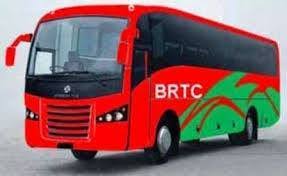 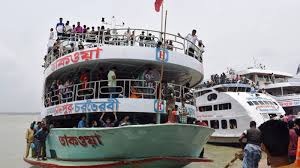 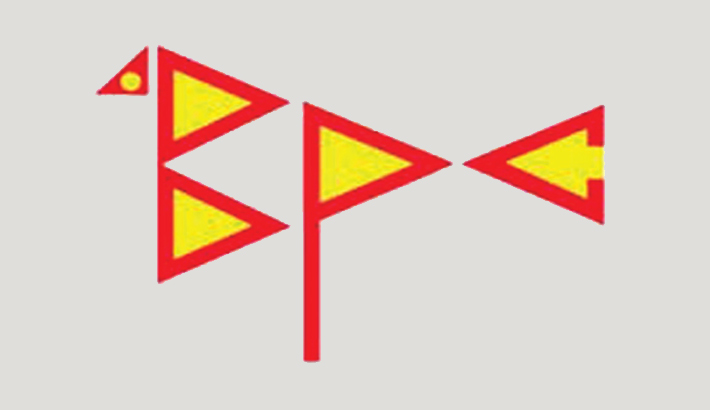 প্রদর্শিত রাষ্ট্রীয় ব্যবসায় ছাড়াও আরোও কয়েকটি রাষ্ট্রীয় ব্যবসার তালিকা তৈরি কর
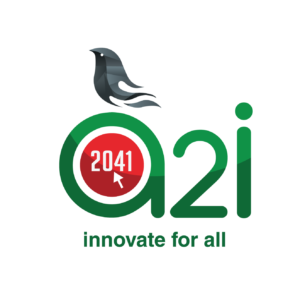 মূল্যায়ন
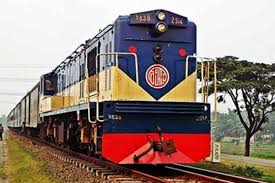 পরিবহণে বাংলাদেশ রেলওয়ের গুরুত্ব লিখ
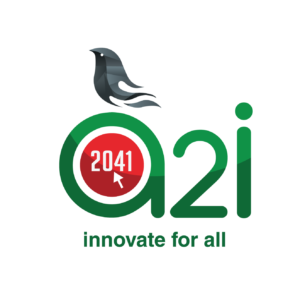 বাড়ীর কাজ
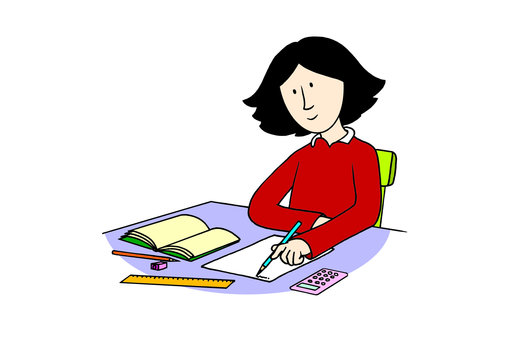 রাষ্ট্রীয় ব্যবসায়ের সুফল ও কুফল বর্ণনা কর
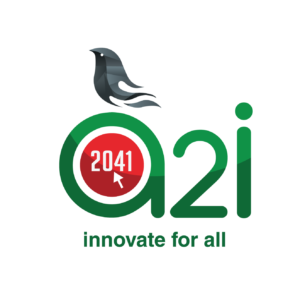 শুভ কামনায়
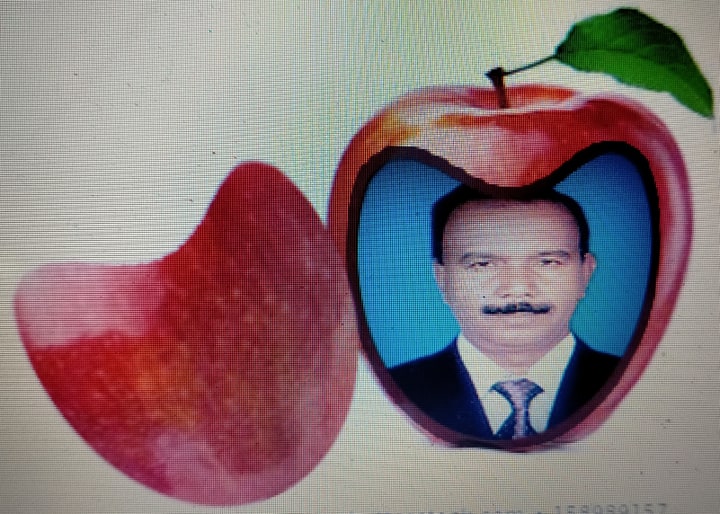